A PESQUISA EM INSTITUIÇÕES PRIVADASOscar Hipólito09/11/2013
A mente que se abre a uma nova idéia jamais voltará 
a seu tamanho original”

Oliver Wendell Holmes
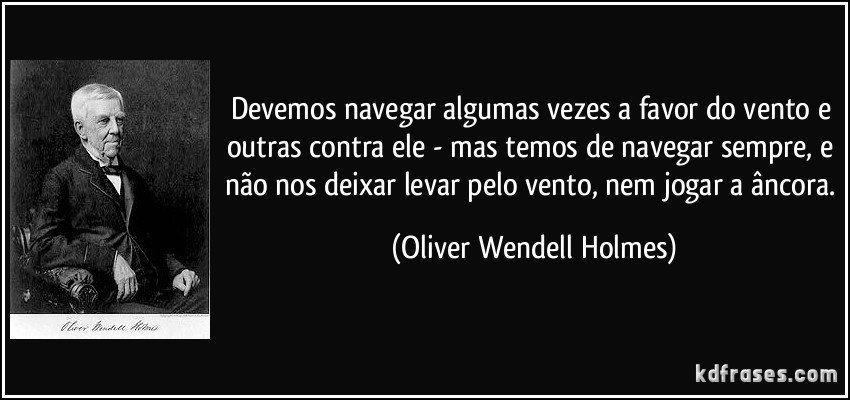 QUESTÕES PARA REFLEXÃO
A pesquisa pode ser planejada e administrada?  Qual é o equilíbrio correto entre liberdade de  pesquisa e planejamento institucional?
Qual é o papel da pesquisa em uma IES?
3. Como devem ser usados os mecanismos de planejamento?
QUESTÕES PARA REFLEXÃO
Como devem ser avaliadas as propostas de pesquisa e acompanhados seus resultados? Deve a avaliação basear-se somente na qualidade da pesquisa ou, também, no potencial de sua utilização?
Quais as estruturas necessárias para apoiar e motivar a comunidade acadêmica envolvida?
QUESTÕES PARA REFLEXÃO
6.  Como podem ser explorados os resultados da pesquisa para benefício dos pesquisadores, dos estudantes, da IES e de outros usuários?
CONCEITUANDO A PESQUISA CIENTÍFICA
A atualização profissional permanente, acompanhando o desenvolvimento científico de sua área de atuação,  é obrigação do professor de nível superior – mas não é pesquisa científica
Levar os alunos a responderem a problemas e situações concretas, mediante a consulta a fontes de informações, realização de experiências e teste de modelos é um diferencial de qualidade do professor do ensino superior – mas não é pesquisa científica
CONCEITUANDO A PESQUISA CIENTÍFICA
A pesquisa bibliográfica, o levantamento de dados estatísticos, as revisões temáticas são considerados como produção intelectual e devem ser valorizados – não são, no entanto, pesquisa científica stricto sensu
A aplicação dos conhecimentos correntes na solução de problemas da comunidade é uma importante ação de extensão da IES –  também não é pesquisa científica
CONCEITUANDO A PESQUISA CIENTÍFICA
A pesquisa científica metodicamente desenvolvida é aquela que almeja lidar com os pilares do conhecimento, que gera conhecimento novo, e é validada pela comunidade científica local, nacional e internacional.
CONCEITUANDO A PESQUISA CIENTÍFICA
“Ser um pesquisador não é o mesmo que gostar de estudar, ou ter disposição para pesquisar – é ser um profissional reconhecido nesta atividade pelos resultados já alcançados”

A pesquisa é uma atividade que tem que ser desenvolvida por profissionais. Não cabe amadorismo nessa atividade.
O PAPEL DA PESQUISA EM UMA IES
VANTAGENS:
Cria ambiente de curiosidade intelectual
Permite atrair quadros acadêmicos mais competentes
Gera bases para a pós-graduação
Atrai bons alunos
Melhora imagem institucional dando prestígio à IES
Atrai recursos a fundo perdido e convênios com empresas
Representa uma diferença qualitativa entre um agregado de cursos e uma Universidade
O PAPEL DA PESQUISA EM UMA IES
PROBLEMAS:
A pesquisa é quase sempre deficitária, quando se faz uma simples análise de relação receita/despesa
Quase nunca é coberta integralmente por fontes externas (em nenhum lugar do mundo)
Exige novos espaços físicos
Exige investimentos de infra-estrutura
Aumenta o montante da folha de pessoal
Gera ambiente de inquietação e contestação
A PESQUISA MULTIDISCIPLINAR
Vantagens:
Aumenta a massa crítica dos grupos de pesquisadores
Facilita o planejamento
Baixa o custo dos laboratórios pelo uso comum 
Distribui melhor os pesquisadores pela instituição
Permite estudar problemas mais ligados à realidade econômica e social
Aumenta a repercussão nos diversos cursos de graduação
A PESQUISA DISCIPLINAR
Vantagens:
Concentra-se numa área específica do conhecimento
Aprofunda mais do que integra conhecimentos
Desenvolve critérios de avaliação específicos para a área
Traz maior colaboração externa à instituição do que interna
Tem mais relevância teórica do que de aplicação
Fortalece a área de conhecimento
PLANEJANDO A PESQUISA INSTITUCIONAL
Objetivos:
Garantir a boa administração dos projetos
Assegurar o apoio aos bons pesquisadores
Estender a ação dos pesquisadores para a sala de aula
Implantar serviços de infra-estrutura
Implantar cooperação nacional e internacional para assegurar qualidade
Montar estratégias para captação de recursos
RESULTADOS DA PESQUISA INSTITUCIONAL
Para os docentes e estudantes: por meio de bolsas de estudos e de pesquisa, participação em patentes etc.
Para IES: o prestígio que a pesquisa traz repercute indiretamente em outras áreas, a melhoria de qualidade do ensino e da extensão, o reconhecimento nacional e internacional que facilita outros tipos de cooperação
Para outros usuários: a solução de problemas para governos e empresas, além do benefício universal para o aumento do conhecimento.
IMPORTÂNCIA DA PESQUISA PARA O ENSINO
GRADUAÇÃO
Melhora a formação dos profissionais confrontando-os com as mudanças e a evolução de cada disciplina
Identifica o potencial de aplicação de novos conhecimentos científicos e tecnológicos na solução de problemas concretos
Coloca os estudantes em contato com professores que estejam trabalhando na fronteira do conhecimento
Viabiliza programas de iniciação científica
IMPORTÂNCIA DA PESQUISA PARA O ENSINO
PÓS-GRADUAÇÃO
Capacita a instituição a implantar áreas de pós-graduação, principalmente stricto sensu
Capacita os próprios docentes em áreas de pesquisa
Atrai orientadores e manter na Instituição professores em processo de capacitação
Financia os programas de pós-graduação tanto no que diz respeito a professores visitantes quanto a equipamentos
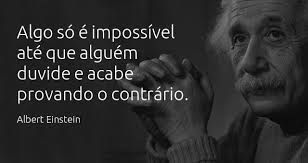 Obrigado!


Oscar Hipólito
oscar.hipolito@laureate.net